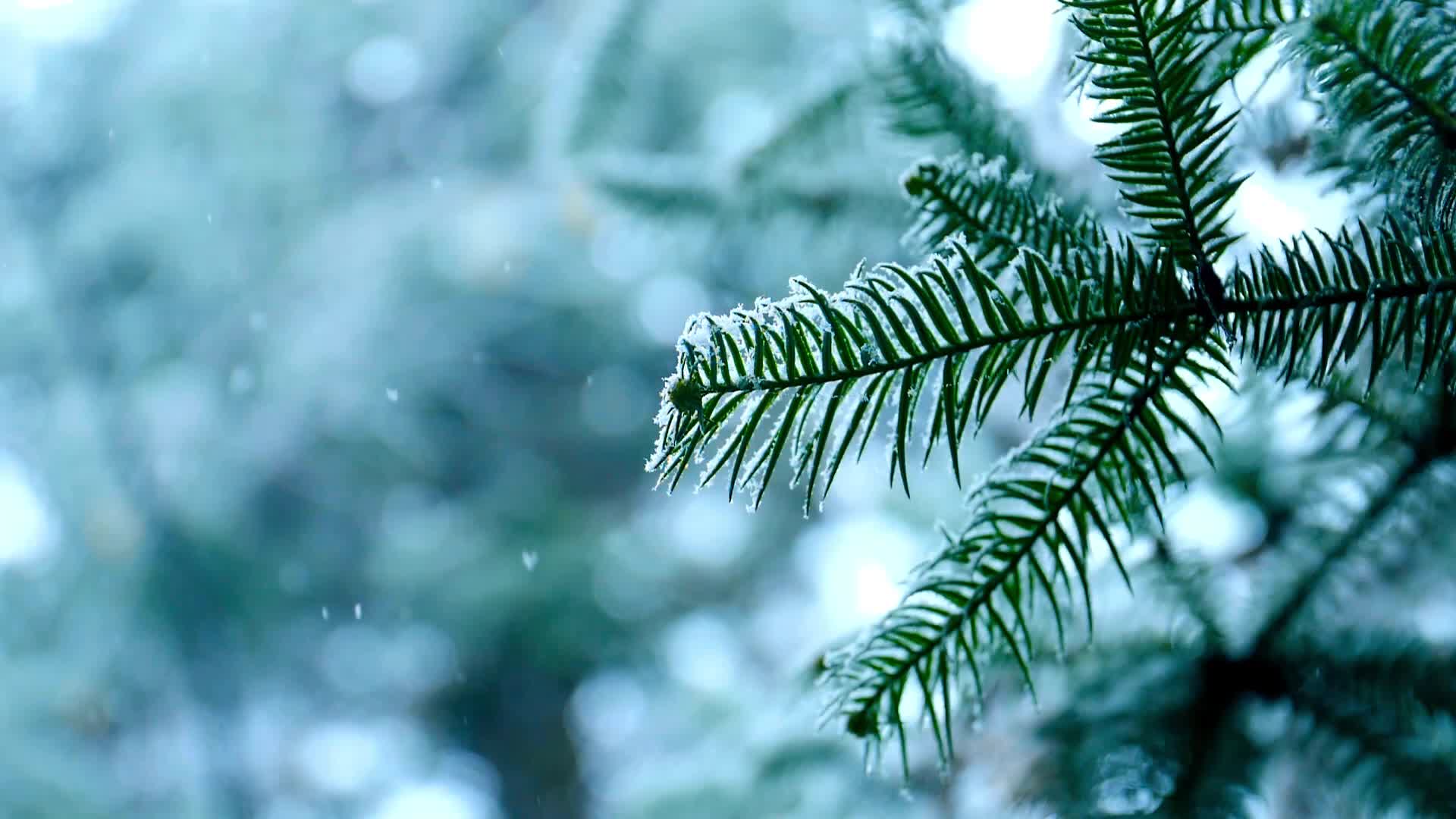 Winter Criminal Law WebinarDec. 8, 2023
Brittany Bromell
Phil Dixon
Jacquelyn Greene
John Rubin
Pretrial Integrity ActConditions of Release Become Discretionary Oct. 1, 2023, for:
1st & 2nd Degree Murder, or attempts		
1st & 2nd Degree Rape or Sex Offense
Statutory Rape or Sex Offense
1st & 2nd Degree Kidnapping
Human Trafficking
1st Degree Arson
1st Degree Burglary
AWDWIKISI
RWDW
Discharging Weapon into Occupied Property
Pretrial Integrity Act
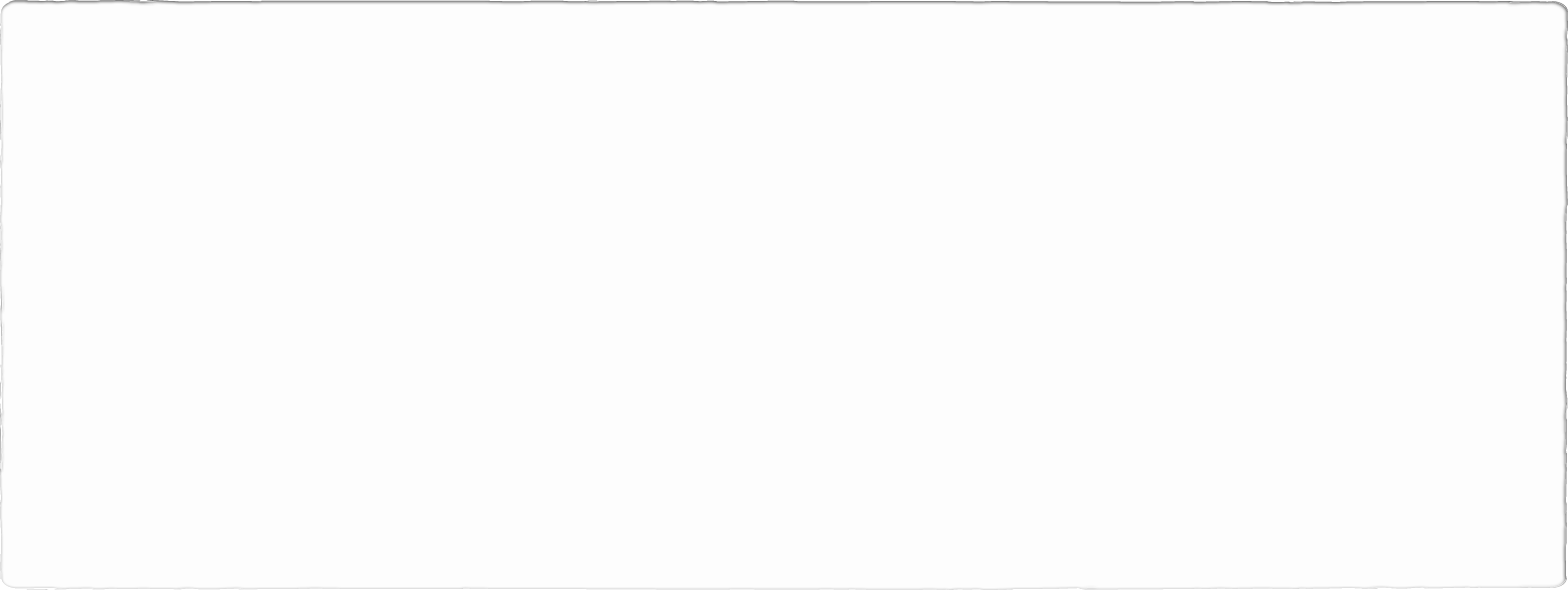 Judge (not magistrate) must decide if conditions of release are appropriate for those crimes

Same if D. is out on pretrial release and gets a new charge; magistrate may only act after 48 hours (w/ some exceptions for Chap. 20 crimes)
Pretrial Integrity ActPotential Constitutional Issues
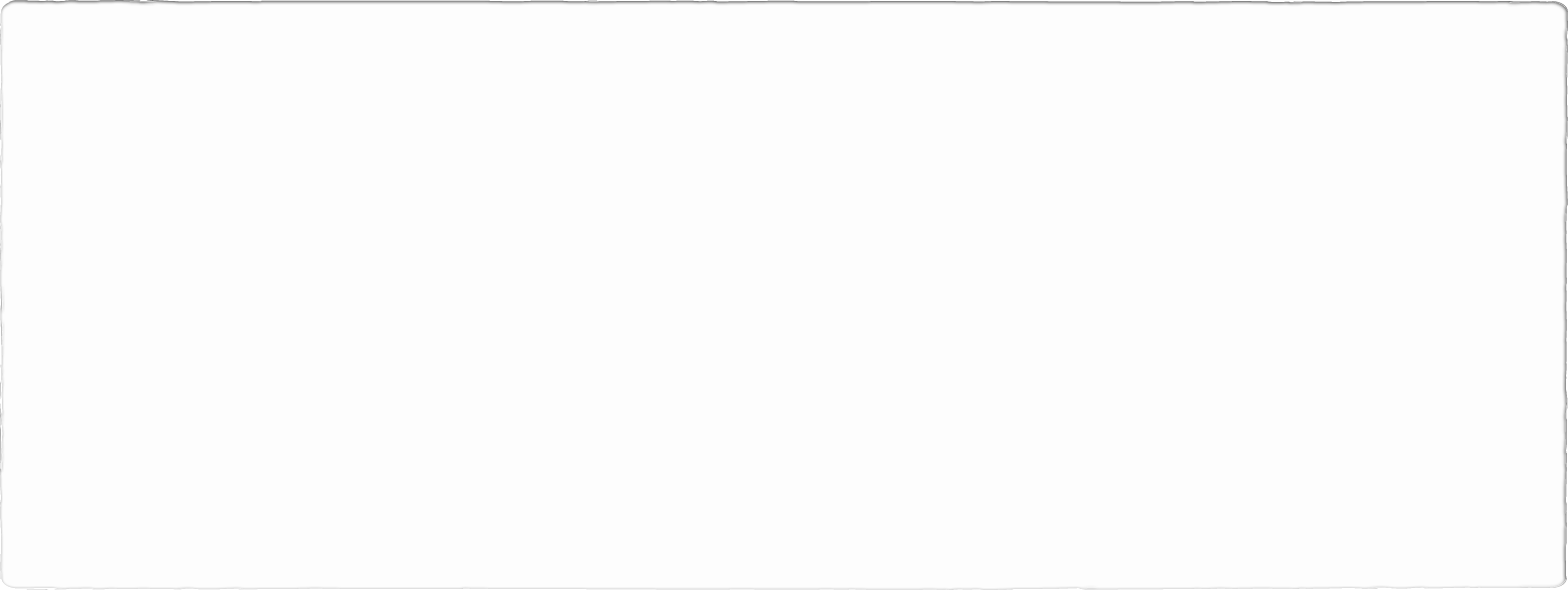 A judge was available to set conditions within the first 48 hours for defendants in custody pursuant to new G.S. 15A-533(h) but did not

Defendants in custody pursuant to G.S. 15A-533(b) not afforded a timely first appearance

No guidance on use of discretion in determining when to deny release conditions
Interrogation of Youth Ages 16 and 17Part III of S.L. 2023-114
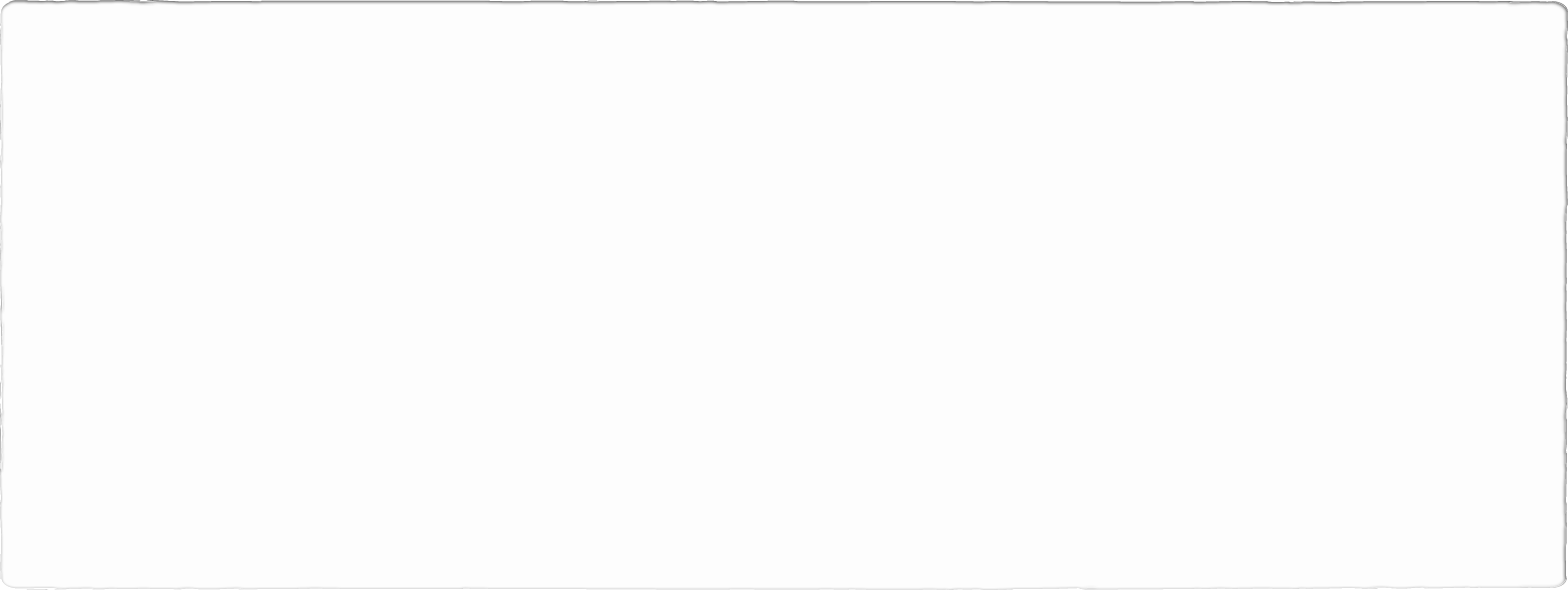 G.S. 7B-2101(a1), (a2)
Drugs Law Changes
Good Samaritan Law now applies to less than a gram of all controlled substances

Death by Distribution amendments
Trafficking fines for heroin, fentanyl, or carfentanil have increased substantially
$50k             $500k (Level 1) (4-14g.)
$100k           $750k (Level 2) (14-28g.)
$500k           $1 mil. (Level 3) (>28g.)
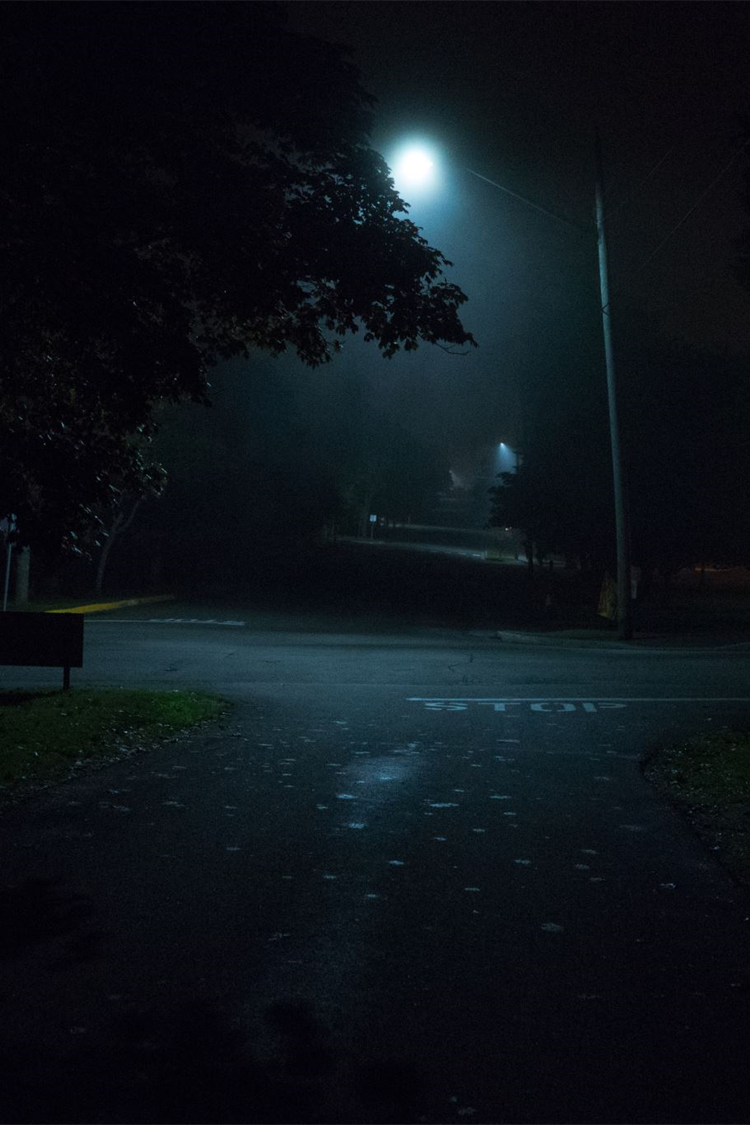 New offense of second-degree trespass (S.L. 2023-85)
New Class 2 misdemeanor under 14-159.13(c), eff. 12/ 1/23
Currently, person must enter or remain without authorization:
on another’s premises after notice not to enter or remain, or
on posted property
A person commits the new offense if they:
enter or remain
without authorization
on the curtilage of a dwelling of another
between the hours of midnight and 6 am
[Speaker Notes: New trespass offense
Currently have 2d degree trespass on another’s premises after notice not to enter or remain
And 2d degree trespass on posted premises

How does new offense differ from our current second-degree trespass?

For one it’s a higher punishment. Current offenses are Class 3s. New one is Class 2

But also new offense

For other second-degree trespasses, must enter or remain without authorization and also have notice not to enter or remain, either in form of actual notice or posting not to enter. Here, entering or remaining without authorization is enough if on curtilage during these specific hours.

So how does that play out if actual or posted notice not required?

Someone walks up to your house at 12:30 pm thinking there’s a party there, not knowing you’re in your pajamas by 7 pm and in bed by 9 pm.
Someone does a three-point turn in your driveway at 2 am and shines their lights into your bedroom window, which happens to me a few times a year.
Someone is dropping off mass marketing material in your driveway at 5:30 am

I would say none are trespasses because of the concept of implied authorization from the 4th Amendment line of cases. We know from those cases that an officer has implied authorization to use the usual approaches to a person’s home, such as a driveway or a front walkway. I think same applies here.

Need to have act that is not impliedly authorized. Someone lurking around the house during these hours. Someone sleeping on the curtilage (and not just deer, which happens in my wooded lot). S

Can be dangerous. Just did a self-defense session for superior court judges on statute on defense of home. Presumed that occupant of home can use df against a person who forcibly and unlawfully enters the curtilage of the home. In my examples, entry isn’t forcible and probably isn’t unlawful, but be careful out there.

[[[So what is this statute about? When I go over new legislation with magistrates and I am puzzled by a change, I ask if they know of any instances where there was a problem. They have their ear to the ground and often know. Anyone have an idea what this is about? Protestors? Squatters? Something else?]]]]
Expunction of felony B & E (S.L. 2023-103)
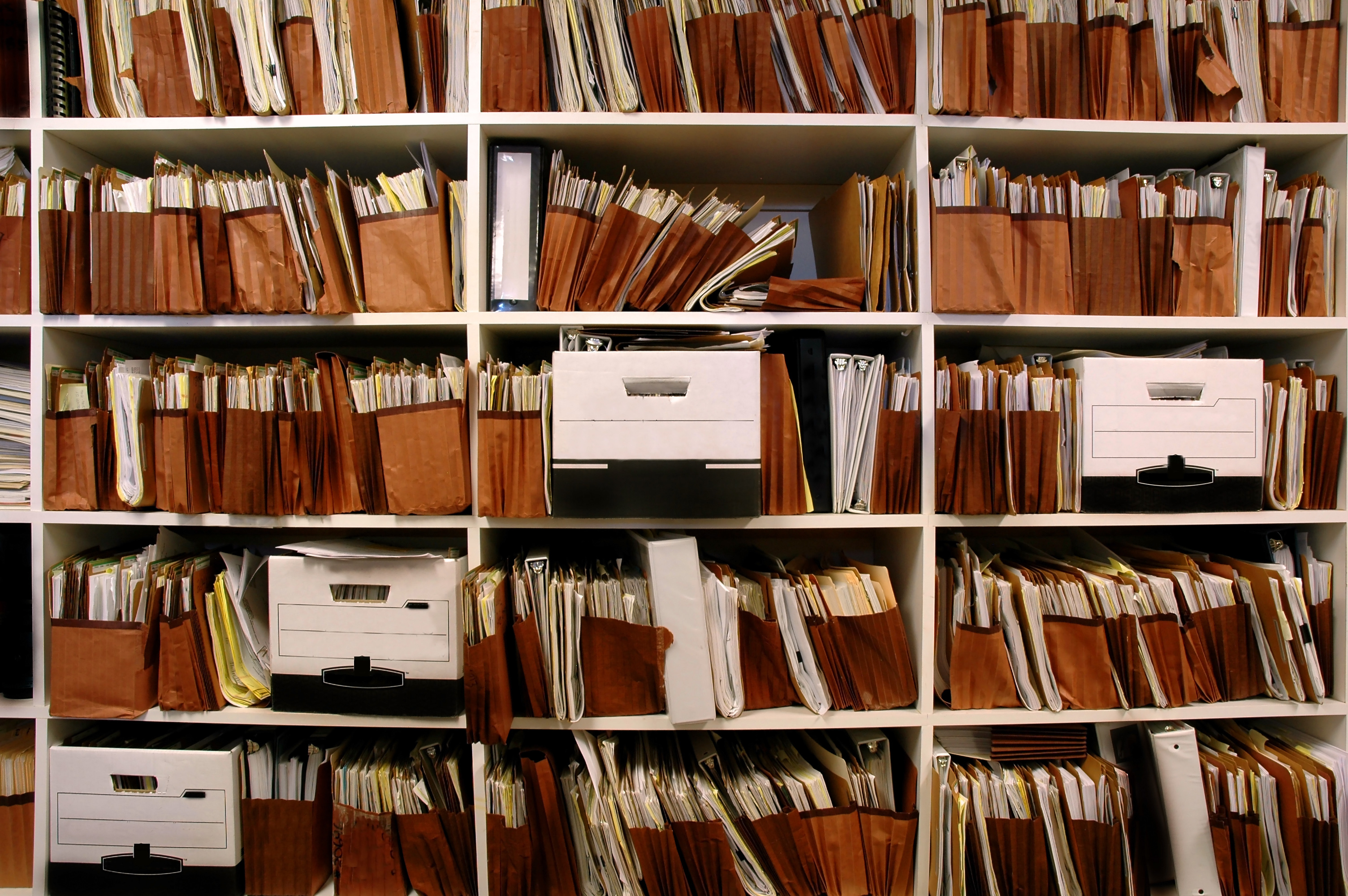 15A-145.5 allows expunction of H and I felony convictions unless excluded as a violent offense
Felony B & E in violation of 14-54(a) has been designated as a violent offense
Effective for petitions filed on or after Dec. 1, 2023, felony B & E is no longer excluded
Waiting period is 15 years (instead of the usual 10 years)
For multiple felony convictions, waiting period is 20 years as in other cases
[Speaker Notes: Go through bullet points.

Coming Dec. 1, can petition to expunge felony B & E. Note effective date. Can be for older offenses. So some clients may be eligible now if wait period met. Periods are longer, however.

[Multiple felony 

Also, as part of previous expansion of expunction relief, GA gave prosecution right to resurrect expunged conviction if d commits new offense. Same applies here. An expunged felony B & E can come back as prior conviction or to habitualize someone for felony b & E.

PHIL > you did some research on potential impact on expunctions. Let me put up your research. [Phil: after you explain next slide, mention that bill paused automatic expunctions until Aug. 1, 2024]]
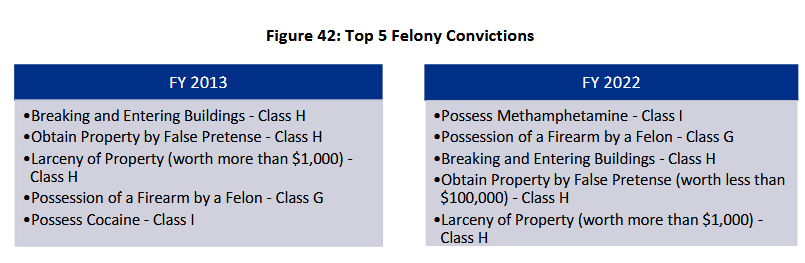 State v. Lebedev, p. 34
Charged with 66 mph in 45 mph zone
Pled responsible to lesser offense of 54 mph in 45 mph zone
Petitioned to expunge the original charge as “dismissal” under 15A-146(a1)
[Speaker Notes: Lebedev is recent expunction case from ct app. 

D charged with three speeding offenses, pled to lesser (or at least they were treated as lesser)

Here is one of them.

D moved to expunge the original 66 in a 45 as a dismissal under 15A-146(a1). Here is the pertinent part of the statute.]
15A-146(a1)
If a person is charged with multiple offenses and any charges are dismissed, then that person or the district attorney may petition to have each of the dismissed charges expunged. . . . If the court finds that any charge resulted in a conviction on the day of the dismissal or had not yet reached final disposition, the court may order the expunction of any charge that was dismissed.
[Speaker Notes: Where there are multiple charges, statute authorizes expunction of charges that have been dismissed. D argued that when d pleads to lesser, there are two charged. The original greater one, which is dismissed, and the conviction of the lesser. Therefore, d argued that expunction was authorized under 15A-146(a1).

District court denied relief, superior court denied cert., and ct appeals upheld denial. Didn’t think too much of D’s argument characterizing it as imaginative.

I was a little surprised by the outcome. 

It is pretty common practice to expunge greater charge as dismissal when d is convicted of lesser. This case involved minor charges, but that can be a big deal if client charged with say felony assault and is found guilty of a simple assault.

I also think traditional criminal law would treat the termination of the greater charge as a dismissal, whether DA or judge explicity says that or not.

Ct says entire matter has to be dismissed to be eligible for expunction. D can’t be convicted of any portion of charge. But, statute indicates that D can be convicted of some charges and still get an expunction of dismissed charges. 

Still, expunctions are different than other criminal matters. They are paper driven proceedings. Expunctions follow the paper. When d is convicted of lesser, there is one set of paperwork. As practical matter, it is hard for clerks to pull apart the original charge from the lesser charge when there is one paper or e-file.

Assuming NCSC upholds ct app, where does that leave things?

Expunction is still authorized of dismissed charge if
the State files two charges, and 
the defendant is convicted of one and obtains dismissal of the other
Expunction appears to be authorized of dismissed charge if 
the State files one charge, 
the State files a new charge of a lesser or other offense and dismisses the original charge, and
the defendant is convicted of the new charge
Expunction appears to be authorized of dismissed charge if
the State files one charge,
the defendant is convicted of a lesser offense, and
the defendant obtains an expunction of the conviction


 In cases where two charges, 15A-146(a1) still authorizes expunction of dismissed charge because they are two separate charges

If one charge, and d pleads to different offense, can get expunction of original charge if State files new charge and dismisses original one. State does that when offense is not a lesser offense. Could do it when it is lesser as well but will need to persuade prosecutor to do so.

If there is one charge and d is convicted of lesser without new charging documents being filed, d would have to wait to expunge conviction. If can do that, original greater charge should be expunged as well. Under reasoning of Lebedev, there is one case. When conviction is expunged, everything related to case should be expunged.]
STOPS 
&
SEIZURES
State v. Wright, p. 1
State v. Wright, p. 1
Initial stop supported by RS based on corroborated tip
D. validly consented to frisk of his person
D. initially consented to backpack search, but quickly revoked consent
D. was flanked by two officer and a third has his identification in the patrol car
Officers told D. they were looking for someone and that he was being deceptive
After being asked five times w/in 1.5 mins., D. opened the bag, and officers found a gun
Merely asking for consent more than once does not necessarily render consent invalid

Totality of circumstances, including “vulnerable subjective state” of D., are relevant

Officers have a duty to respect a person’s right to refuse a search
State v. Wright, p. 1
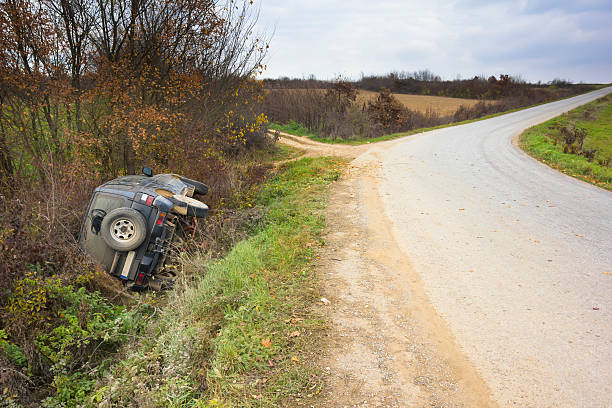 State v. Julius, p. 4
State v. Julius, p. 4
Over a dissent, COA affirmed denial of the MTS mainly as a search incident to arrest
NCSC reverses
Not search incident when “Kyle” was neither present nor arrested
Not an auto. exception search when car was inoperable
Remand for proper remedy
CRIMINAL PROCEDURE
Budget changes
No appeal to NCSC of right anymore

H and I felony pleas under 7A-272(c), eff. for pleas 12/1/23
Consent of presiding judge no longer required for jurisdiction
Chief district court judge may schedule sessions for taking of H and I plea
https://nccriminallaw.sog.unc.edu/legislature-tweaks-jurisdictional-rules-for-district-and-superior-courts/
[Speaker Notes: PHIL starts with no appeal of right

JOHN: For some time, district courts have been authorized to take H and I felony pleas with consent of defendant, prosecutor, and presiding judge—that is, the judge taking the plea. According to blog Shea wrote, about 7500 felony pleas in fy ending June 30, 2022. Doesn’t seem like a lot in scheme of things.

GA removed requirement that presiding judge consent to taking of plea. Still have authority of course to reject sentencing agreement. D and S decide on plea, but you decide on sentence. But, presiding judge can’t say I decline jurisdiction.

So, completely up to D and S? It doesn’t look like it. Revised statute says CDJ may schedule sessions so seems to leave it up to chief whether district will take H/I pleas.

Can the state and d agree that judge should take an H and I plea if there isn’t a session scheduled for them? I don’t know. Seems unlikely because of simple logistics. Taking a felony plea is a different process than taking misdemeanor pleas.]
Pleading Sexual BatteryIn the Matter of J.U., p. 10
Elements
Petition
For the purposed of sexual arousal, sexual gratification, or sexual abuse
Engages in sexual contact with another person
By force and against the will of the other person
Unlawfully, willfully engage in sexual contact with B.A. by touching her vaginal area
Against the victim’s will
For the purpose of sexual gratification
[Speaker Notes: Last element, in the alternative, can be who is mentally disabled, mentally incapacitated, or physically helpless and the person knows or should reasonably know that the other person is mentally disabled, mentally incapacitated, or physically helpless.

Contemporary pleading requirements remove unnecessary technicalities of common law pleading requirements . 
Magic words are not required. All that is required is that the petition contains factual elements supporting the elements of the offense charged. Hyper-technical scrutiny of juvenile petitions is not required. They only need to clearly identify the crime being charged. 
It is not possible to “engage in nonconsensual sexual contact with another person without the application of some force, however slight.” (Slip op. at 12, internal quotations omitted). Force was clearly inferable in the petition by alleging that the juvenile touched the victim’s vaginal area without her consent.]
Indictments Update
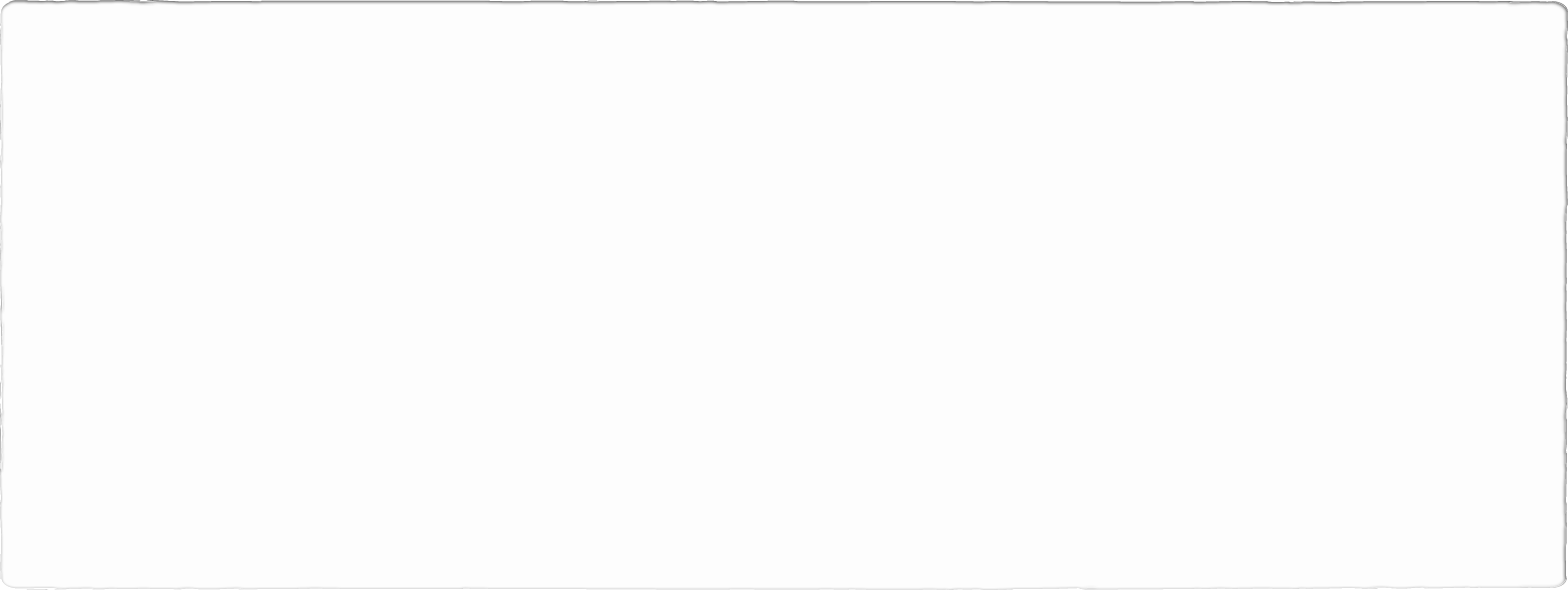 St. v. Newborn, p. 11-12
Failure to use separate indictment for firearm by     felon charge, as required by G.S. 14-415.1(c), did not render indictment fatally flawed

Case trending away from technical defects . . .
PJCs after State v. McDonald (p. 28)
In October 2014, the defendant pled guilty in superior court to misdemeanor death by motor vehicle, and the trial judge imposed a PJC with costs

In August 2020, after the defendant was charged with involuntary manslaughter for another motor vehicle accident, the State prays judgment on the 2014 PJC

The trial judge enters judgment on the 2014 PJC and sentences the defendant to supervised probation
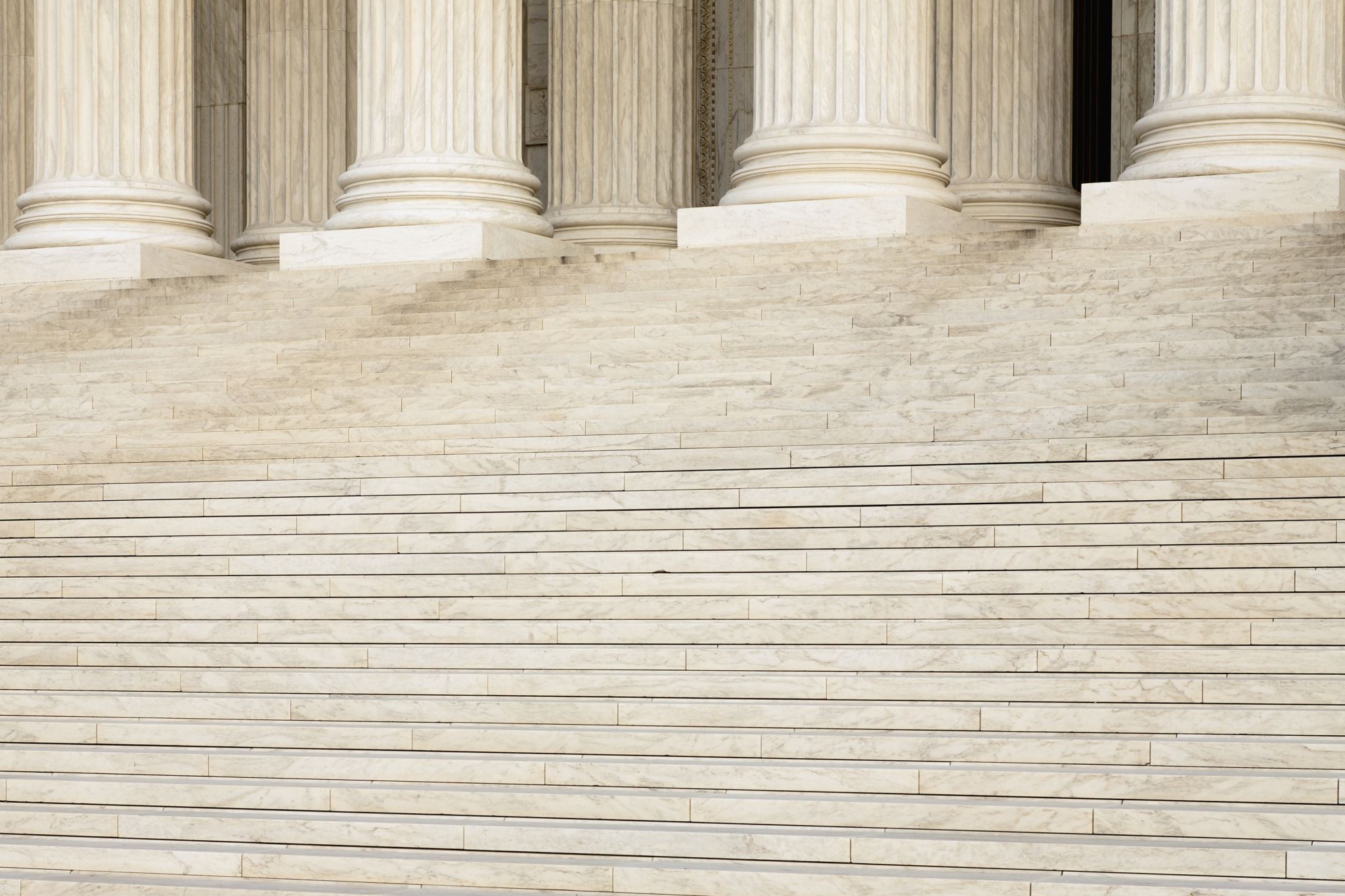 [Speaker Notes: Trial in district court. Found guilty. Appeal to superior court.  There pled guilty and got PJC with costs

6 years pass and d has another mv accident and kills someone.

State moves for judgement.

TC enters and sentences D to 150 days suspended with 12 months of probation and loss of license. According to dissent, it was max sentence.]
Holding
The PJC was not a final judgment

The PJC did not include conditions amounting to punishment

The trial judge’s statements suggesting that the judgment was final were “not statements of binding legal effect”
[Speaker Notes: Defendant’s basic argument was that tc lost jurisdiction because PJC was final judgement or, if not, delay in moving for judgment was unreasonable. Ct rejected both.

First said this PJC was not final. 
	Didn’t include conditions. Costs, an apology, obey the law

Second, judge’s statements didn’t say it was final. Hoped both sides could have peace and resolution. Just well wishes for the future

Dissent essentially agreed, saying the PJC was not final on day it was entered. But perceived finality did go to reasonableness of delay.]
Test
Reasonableness of delay

Reason for delay

Length of delay

Whether defendant consented to delay

Actual prejudice to the defendant
[Speaker Notes: Majority and dissent disagree on whether delay was reasonable

Here is test. Looks like speedy trial but based on NC sentencing principles and perhaps due process

Reason: Had no reason to pray judgment until D was charged with similar crime

Length of delay: ok because similar charges

Consent: D didn’t object to PJC and never asked for judgment to be entered so tantamount to consent to continuation of judgment. I think D consented to PJC but wasn’t aware that he was consenting to ability of state to pray judgment six years later.

No actual prejudice. State destroyed all evidence in case, including accident reports or information about victim. But Ct said d pled guilty and stipulated to factual basis. Can’t show that sentence based on plea and stipulated facts would have been different.]
Questions
Under different circumstances, could the analysis of the four factors come out differently?

Can the State and defendant negotiate an end date to a PJC? Can the judge impose an end date?

Can a PJC, which is effectively treated as a conviction except under Ch. 20, be expunged?

If the answers are all no, will people still want PJCs in Ch. 20 cases?
[Speaker Notes: Result surprised me. Thought there was something called a true PJC, one that ended the case. But majority has spoken. NCSC will review and decide. Question is if it stands, what now?

	A few questions occurred to me.

What if different circumstances, e.g.:

	Different subsequent offense

	Request for entry of judgment by defendant.
		Suppose denied because untimely as in Doss. In 1999, Doss was found guilty of AoF and got pjc. In 2017, he went to get concealed carry permit and was told he was ineligible. Moved to pray judgement so he could appeal. Denied. Has defendant effectively waived right to withdraw consent so has permanently consented?

Can there be a negotiation? 
Court in McDonald said that trial judge’s statements didn’t make judgment final. Can any statements make it final? Court says “the State and a defendant may effectively negotiate PJCs, with the consent of the court” so maybe.

What about expunction? I have argued that can be expunged as conviction because it is treated as conviction. I would still argue that. If reoffends, it’s a prior whether or not expunged. But, can’t get sentenced on expunged conviction.

Will anyone want these things? Except in ch 20 cases, usually not helpful to d because treated as conviction. But, helpful in Ch 20 cases so maybe.]
Crimes
State v. Calderon, p. 25
Multiple charges of indecent liberties
D charged with three counts of indecent liberties based on three individual kisses of a 13-year-old over 45 minutes
Argued that it was a “continuous transaction” that supported only one charge
State v. Calderon, p. 25
Court of Appeals distinguished “sexual act” and “non-sexual act” indecent liberties cases 
For sexual acts, each act can support a count
For non-sexual acts, the court adopted a four-factor test to determine the number of counts
Same time?
Same location?
Causal relationship/intervening acts?
Fresh impulse/thought process motivating additional conduct?
[Speaker Notes: Defendant’s acts supported two counts
One count for kiss outside the van
One count for multiple kisses inside the van
Occurred within 15 minutes
Not separated by intervening act]
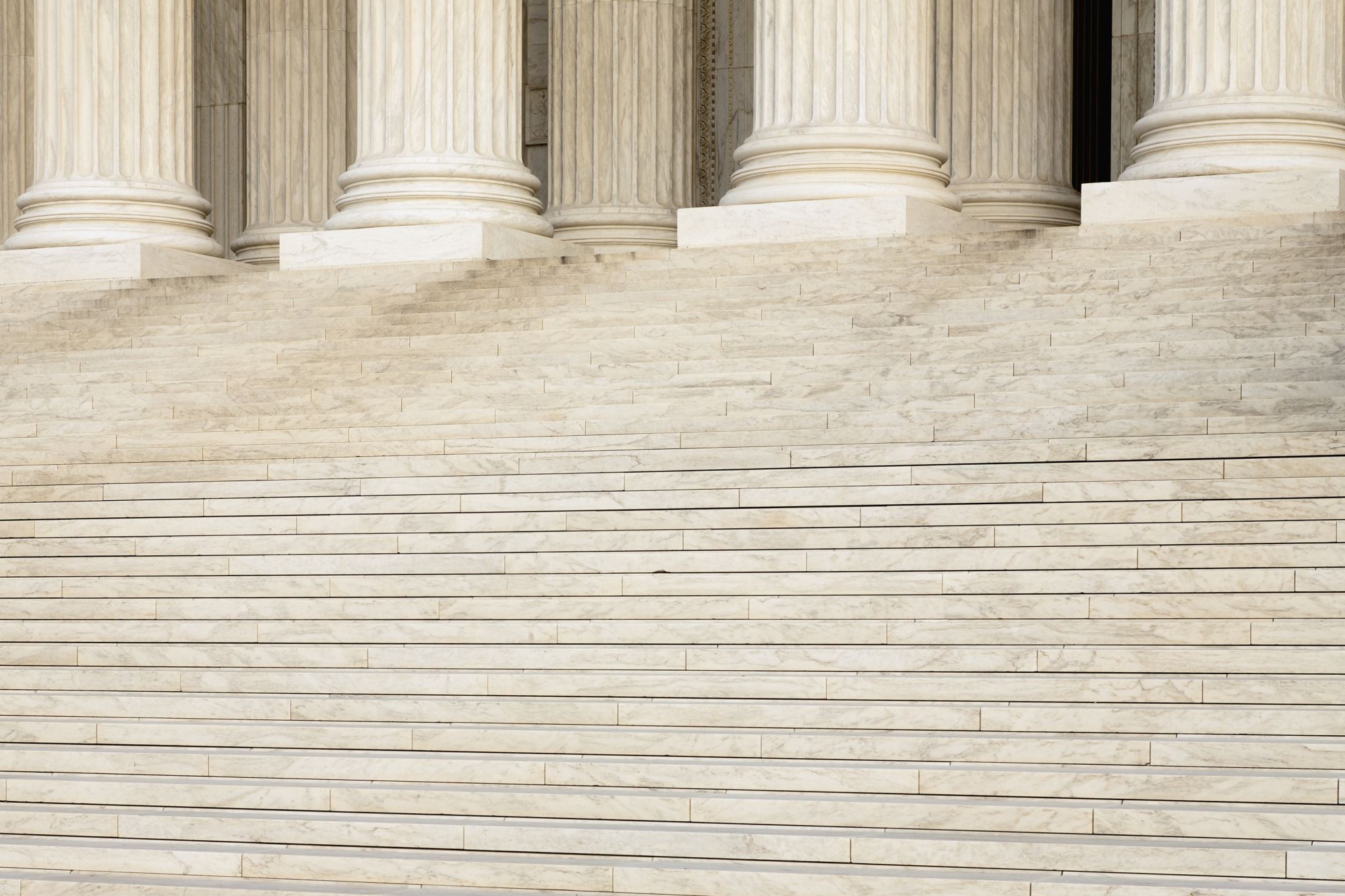 State v. Sharpe, p. 21
Constructive possession        ability and intent to control
When D. not in exclusive possession, St. must show other incriminating circumstances
Inference of constructive poss. where D. is custodian of vehicle
Driver is usually custodian of car, whether or not the driver
Co-custodians            exclusive possession 
May have joint possession, but need more than mere presence
Self-Defense in Home (G.S. 14-51.2)
State v. Hicks, 385 N.C. 52 (Sept. 1, 2023)
Three justices: proper for judge to instruct jury on aggressor doctrine because jury could find that homeowner was aggressor after unlawful and forcible entry into home
Two concurring justices: decision leaves open meaning of aggressor under 14-51.2 and 14-51.4
Two dissenting justices: evidence did not show that homeowner was aggressor
State v. Phillips, ___ N.C. App. ___, 893 N.C. App. 256 (Oct. 3, 2023)
In 2-1 decision, court holds that excessive force is impossible unless State rebuts statutory presumption
[Speaker Notes: Complicated area of self-defense law, and courts are struggling with it.

One of big differences between self-defense in home, workplace, and mv is that the statute creates a presumption that a defendant has the right to use df against a forcible, unlawful entry. There’s a lot involved in that phrase, which courts have been sorting out.

Two decisions consider this fall the impact of traditional s/d requirements: that d not be aggressor and that d not use excessive force. Under c/l of s/d, being an aggressor or using excessive force could disqualify from full benefit of s/d. Q in these decision was how do these doctrines affect presumption that occupant has right to use d/f? Can they rebut the presumption?

Don’t have time to get into legal ins and outs. If you have a home case, you’ll want to study these decisions.

In Hicks, bf broke into gf’s house. He had a gun. They argued for 15 minutes. State’s ev suggested that he began to leave and she shot him in the back. TC gave instruction that jury could find that she was aggressor and thus lose right of defense of home.

Hicks divided supreme court in atypical way. 4 opinions. Justice Earls wrote the majority opinion, joined by CJ Newby and Justice Allen, and upheld the conviction saying there was enough evidence for jury to find that gf was aggressor. Indicates that person can become aggressor in own home after break in. Justices Dietz and Berger concurred but suggested that had d raised issue differently issue might have come out different. They suggest that defendant was just arguing that under c/l ev didn’t support aggressor instruction. But had the d argued that under the statute the aggressor doctrine only applies before the break in, maybe a different result. Justices Morgan and Barringer wrote separate dissents saying court should have reversed. So, law unclear how, if at all, aggressor doctrine plays in home cases. MORE TO COME given that 4 justices disagreed with majority opinion’s reasoning

In another case, Phillips, tc modified pattern instruction to include excessive force as a disqualifier for defense of home. Ct said if conditions of statute are met, home occupant can use df and, once you have the right to use df, your force cannot be excessive under the statute. Dissent so review coming. [temporary stay granted]]
Sentencing & Post-Conviction
State v. Robertson, p. 29
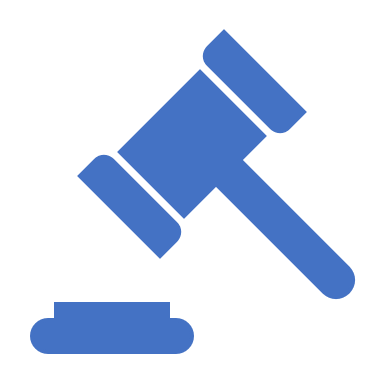 Surprise split sentence not expressly contemplated by plea bargain was reversible error

Judge must clarify where plea agreement is ambiguous; plea bargains are strictly construed 

Plea vacated and case remanded
State v. Pickens, p. 30
“The [underage witnesses] didn’t have a choice, but you, [D.], did.”

Three consecutive 300-420 month sentences

COA reversed for improper consideration of D’s choice to go to trial at sentencing

NCSC reverses and affirms original sentence 

In context, remarks about D’s “choice” was ambiguous; presumption of regularity applied
Thanks for Tuning In!
Bwilliams@sog.unc.edu

Dixon@sog.unc.edu

Greene@sog.unc.edu

Rubin@sog.unc.edu
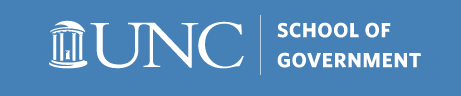 BONUS!!!
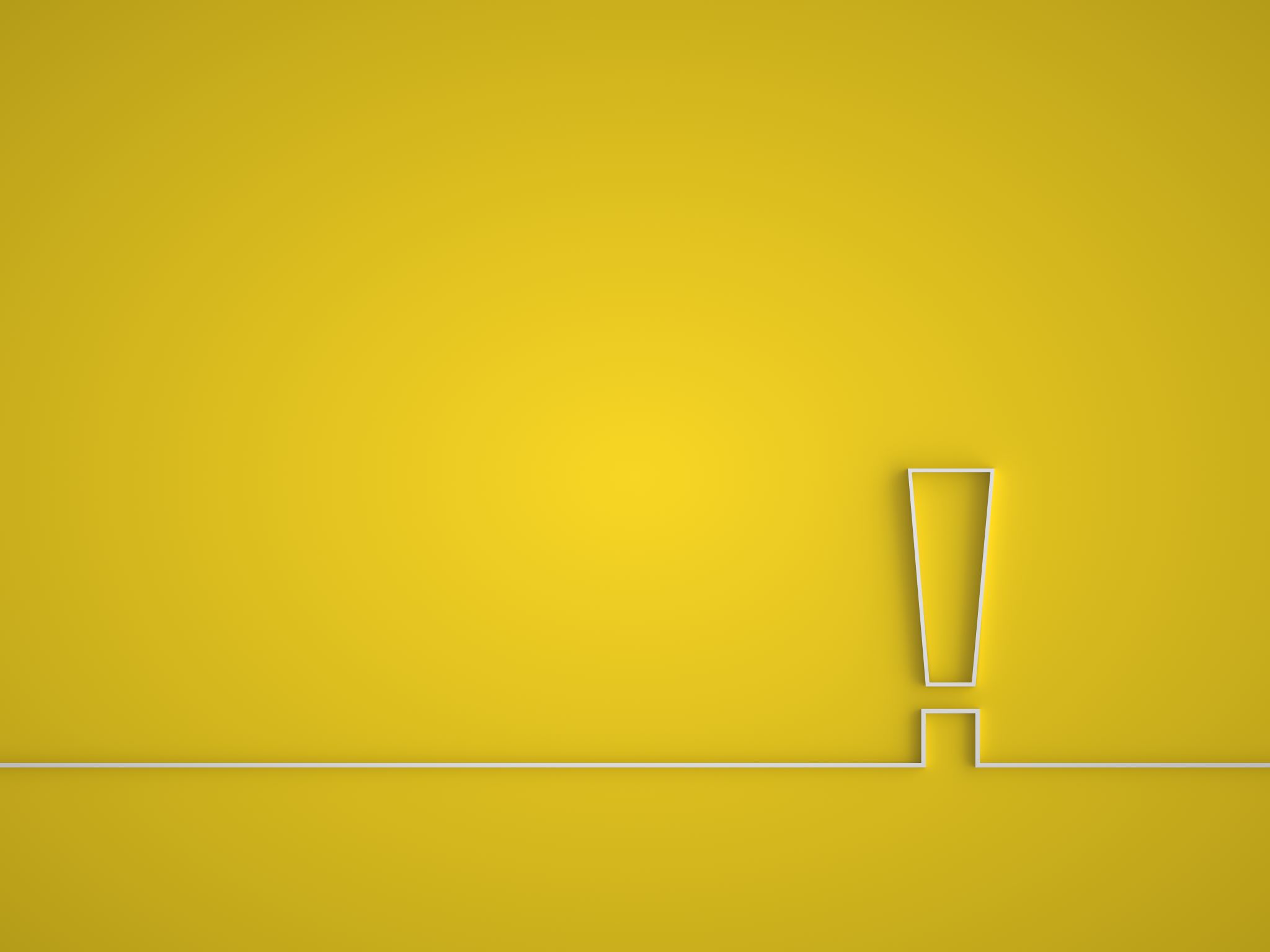 SBM  Changes
(M) Sexual Battery Added to “Reoffender” category

Where D. requires highest level of supervision and monitoring, depending on crime of conviction, SBM is either for life or for a term of up to 50 years, in the judge’s discretion

Applicable to all hearings on or after Oct. 1, 2023
Calendaring Authority and Procedure
[Speaker Notes: Finally, the Court rejected the argument that the right to a speedy trial as applied in Klopfer v. North Carolina, 386 U.S. 213 (1967), or the right to due process as recognized in Simeon v. Hardin, 339 N.C. 358 (1994), required reinstatement of the charges. 

In Klopfer, the United States Supreme Court concluded that the State’s use of a procedure known as nolle prosequi with leave to indefinitely postpone the prosecution of the petitioner – a zoology professor at Duke University — following a mistrial on charges of trespassing, without dismissing the charges, denied the petitioner the right to a speedy trial. 

In Simeon, the North Carolina Supreme Court held that the plaintiff’s allegations that the district attorney purposely delayed calendaring his case to keep him in jail and pressure him into entering a guilty plea were sufficient to raise a genuine issue of material fact as to whether the statutes authorizing district attorney calendaring were being applied in an unconstitutional manner. 

The Diaz-Tomas Court distinguished both cases on the basis that the prosecutor in the case before it “placed defendant’s criminal charges on a trial court docket for prosecution in a timely manner on multiple occasions while defendant continually sought to evade the resolution of his active criminal charges . . .  by failing to appear . . . until nearly three years after defendant’s criminal charges were placed in dismissed-with-leave status.” Slip op. at ¶ 23.]
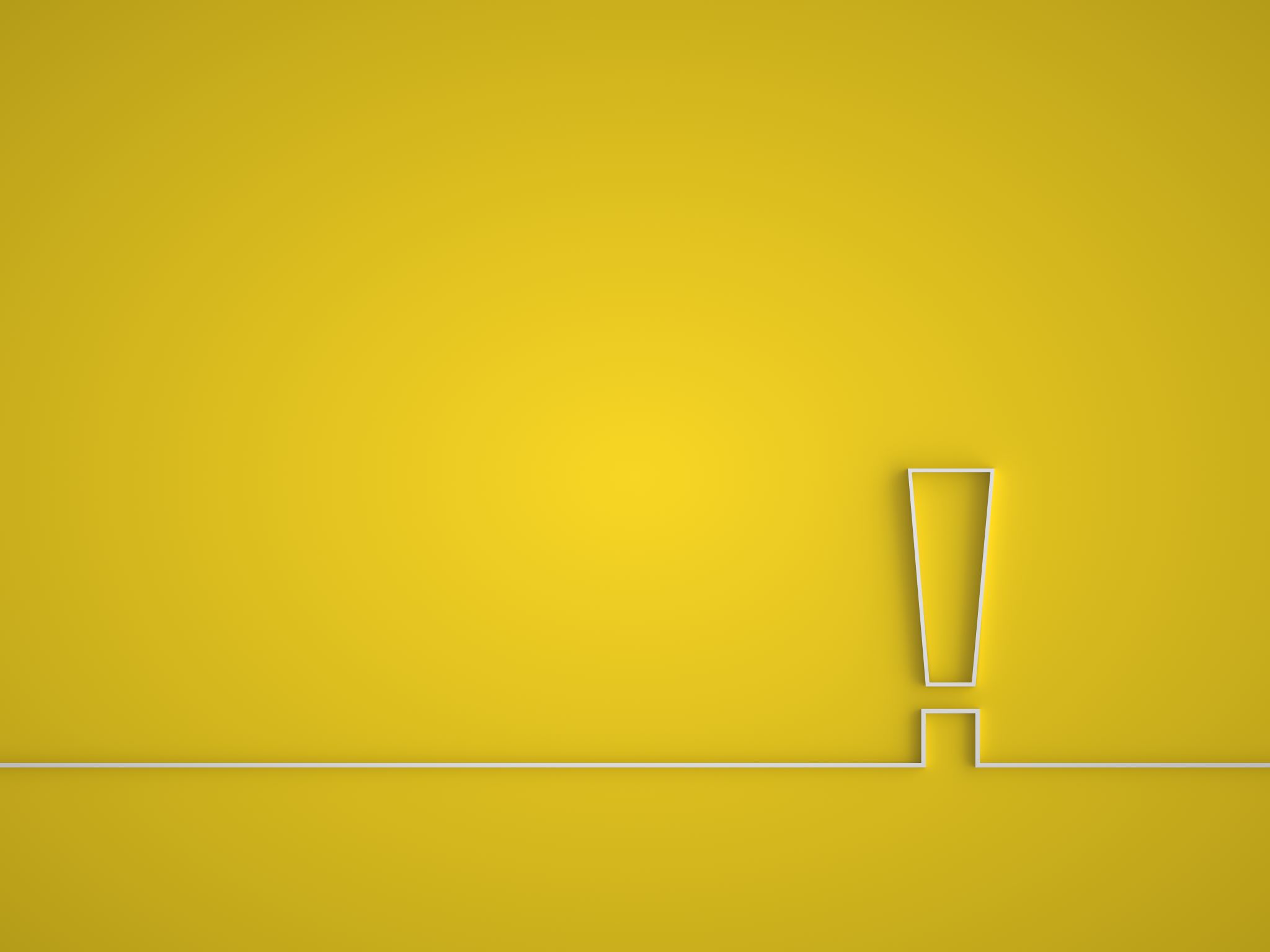 Diaz-Tomas, p. 15-16
Neither a criminal defendant nor the court has the right to compel a district attorney to reinstate charges dismissed with leave

G.S. 20-24.1 does not mean that a defendant be afforded an opportunity for trial within a reasonable time of appearance

Klopfer v. NC (1967) redux ?
[Speaker Notes: In Diaz-Tomas, DWI charges against the defendant had been voluntarily dismissed with leave due to his failure to appear. Because he failed to appear for a motor vehicle offense, his driver’s license was indefinitely revoked. The defendant sought to have the case reinstated.  The assistant district attorney advised the defendant that he would only reinstate the charges if the defendant agreed to plead guilty.  Diaz Tomas declined this offer and asked the court to reinstate the charges.  The district court declined to do so and the case wound up before the state supreme court, which considered whether the defendant was entitled to a writ of mandamus ordering reinstatement of the charges. 

The Court determined he was not. CLICK

The starting point for the Court was the notion that the prosecution of criminal offenses is the solely and exclusive authority of the elected district attorneys of the state.

The Court noted that 15A-932 permits a prosecutor to put a case in dismissed with leave status, which removes it from the docket but retains the validity of outstanding process.

The statute provides CLICK that the prosecutor may reinstitute the proceedings thereafter, but that leaves the matter to the DA’s discretion.

Diaz-Tomas argued that discretion was limited by G.S> 20-24.1, the statue that provides for revocation of a person’s driver’s license for failing to appear in court for a mv offense.  That statue provides that a defendant must be afforded an opportunity for trial or hearing within a reasonable time of his appearance and that upon motion of the defendant the court must order that a hearing or trial be heard within a reasonable time. 


The court disagreed CLICK reasoning that such a construction would offense the delegated exclusive and discretionary power of the DA to reinstate defendant’s criminal charges.]
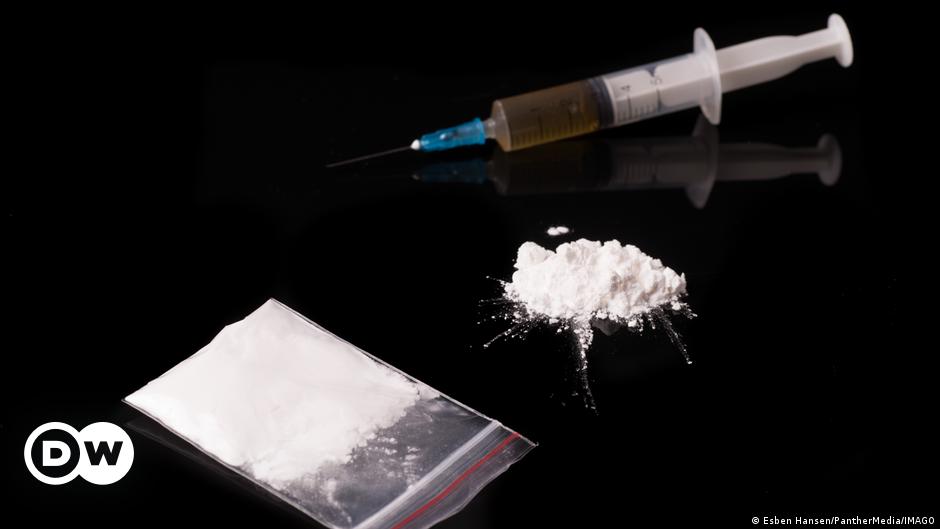 State v. Massey, p. 30
Sufficient evidence presented for jury to determine substance was MJ

Insufficient evidence that house was used by others to consume drugs; maintaining a dwelling conviction vacated

D. cannot resort to his own house for maintaining